ان يحدد الطالب من خلال الصور الشخص الملتزم بالزي الخاص بالزراعة في وبيئة العمل
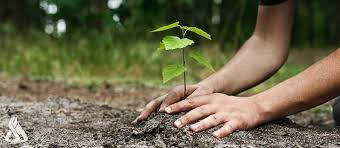 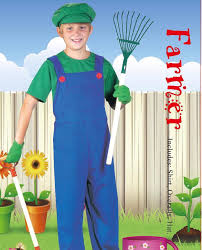 شخص غير ملتزم بزي الزراعي
شخص ملتزم بزي الزراعي
ان يحدد الطالب من خلال الصور الشخص الملتزم بالقفاز الخاص بالزراعة في وبيئة العمل
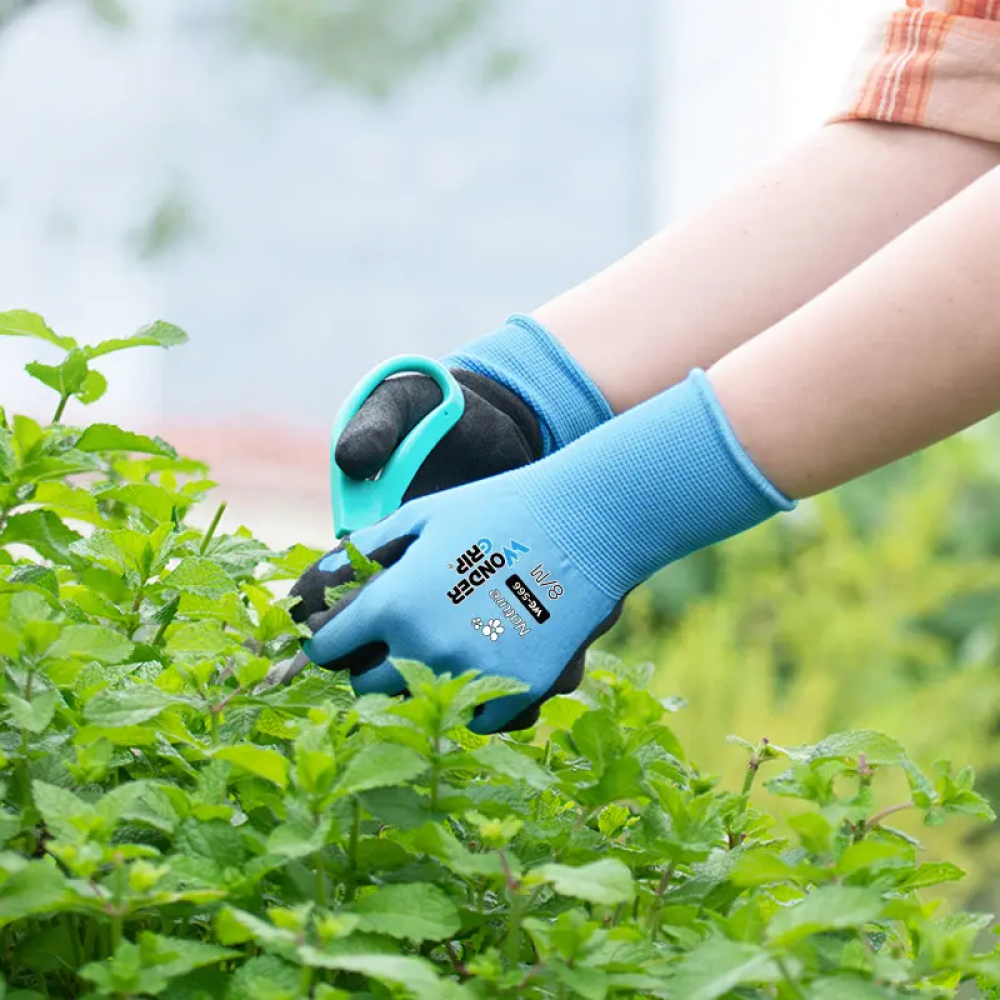 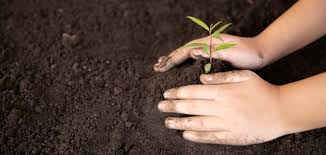 شخص غير ملتزم بلبس  قفاز الزراعي
شخص ملتزم بلبس قفاز الزراعي
ان  يميز الطالب من خلال  الصورر الأدوات الخاص بالزراعة في وبيئة العمل
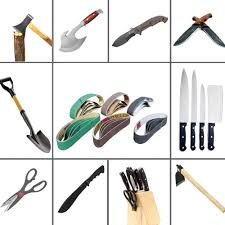 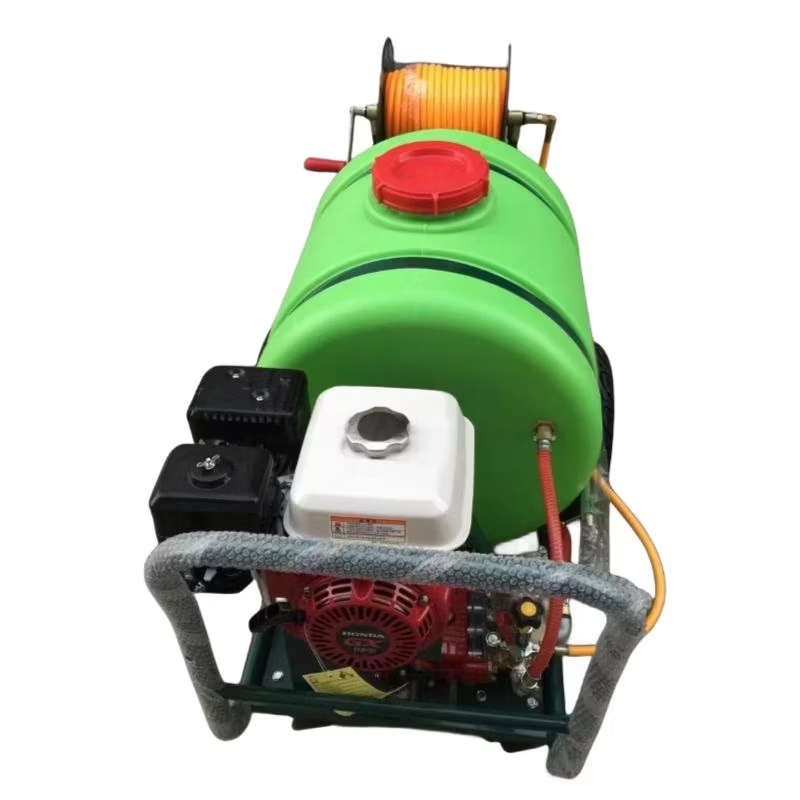 ادوات حادة
ادوات ساخنة